CHỦ ĐỀ 7
ÔN TẬP HỌC KÌ 1
Bài 36- Tiết 2
LUYỆN TẬP
YÊU CẦU CẦN ĐẠT
1. Thực hiện được phép cộng, phép trừ trong phạm vi 100.
2. Thực hiện được phép cộng số đo với đơn vị là kg, lít.
3. Xem được giờ trên đồng hồ.
4. Tính được độ dài đường gấp khúc.
5. Giải bài toán có nội dung thực tế liên quan đến phép tính đã học.
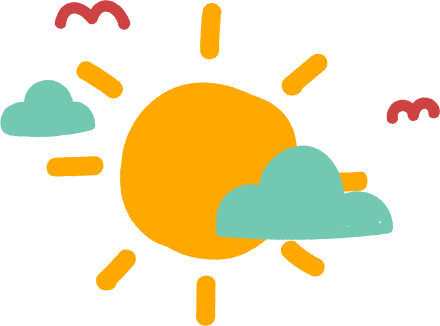 Hình 
tứ giác
Hình 
tam giác
Đường gấp khúc
Đường cong
Khi nhận được bóng, em hãy nói tên một dạng hình học em đã được học nhé!
Đường thẳng
Hình vuông
Hình tròn
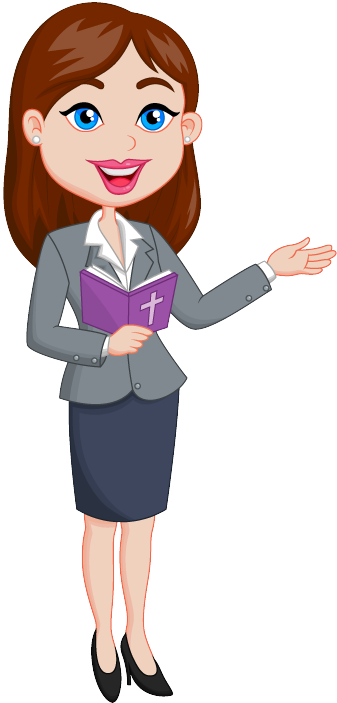 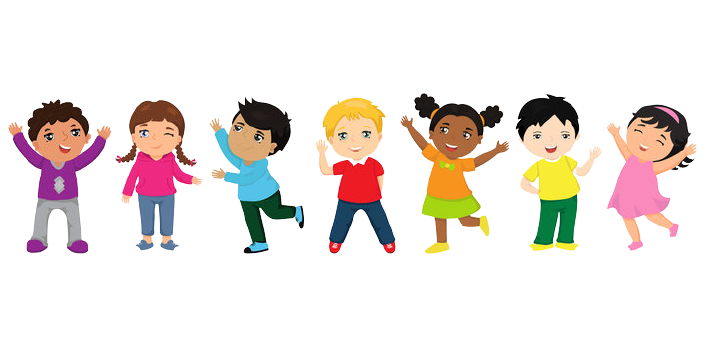 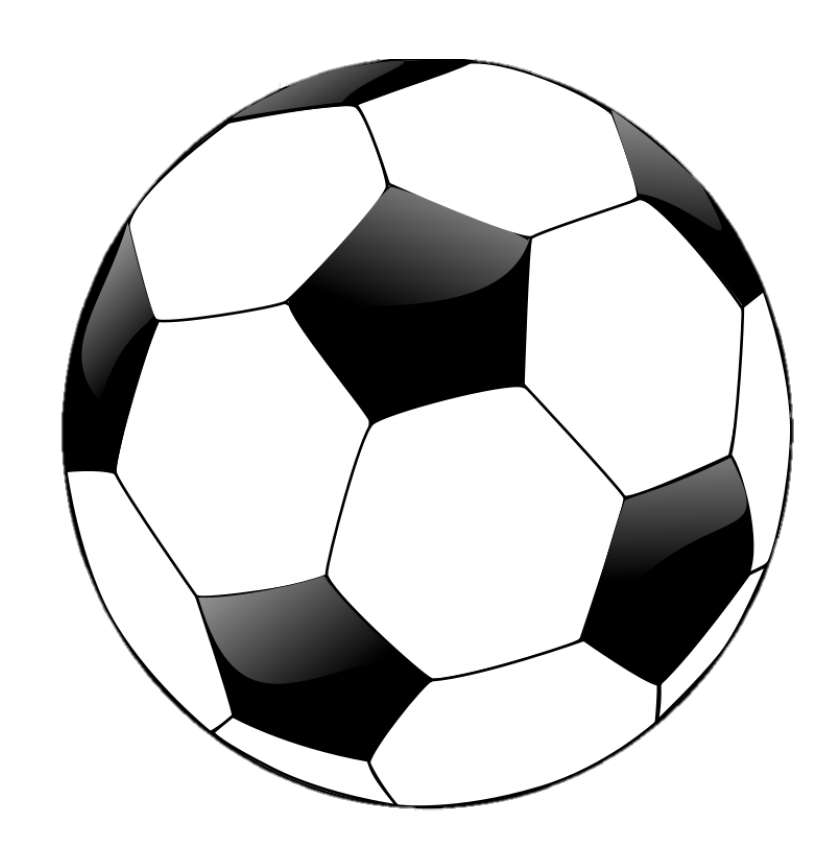 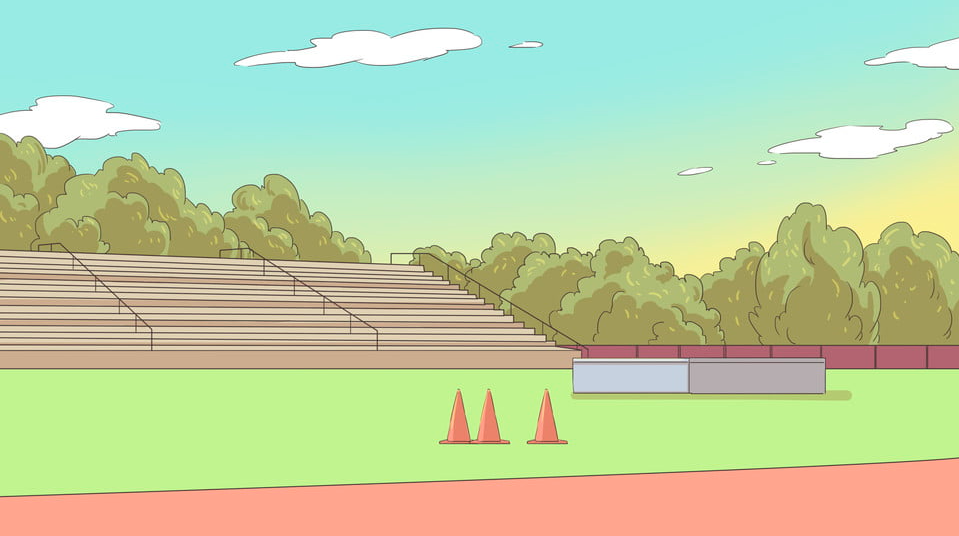 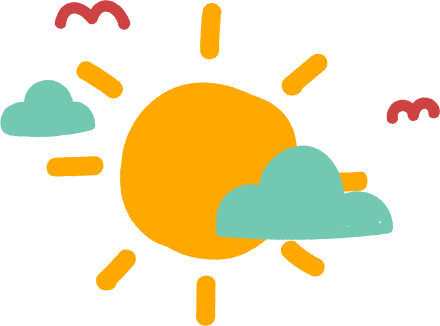 Thời gian
Khi nhận được bóng, em hãy nói tên một đơn vị đo lường mà em đã được học.
Xăng-ti-mét
Lít
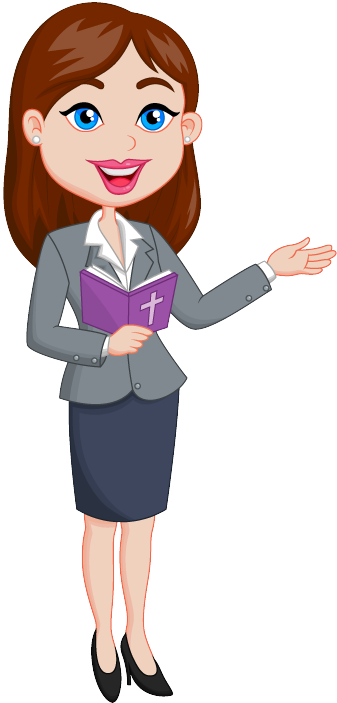 Ki-lô-gam
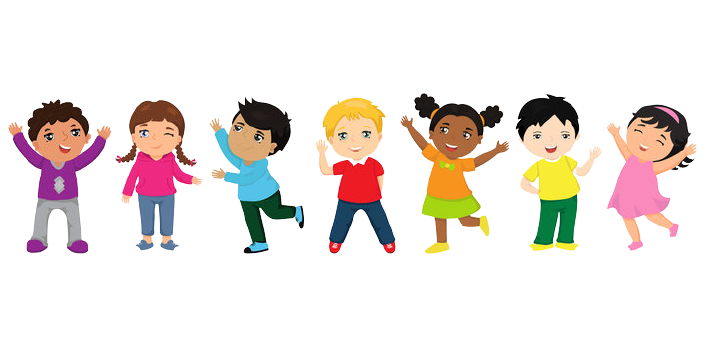 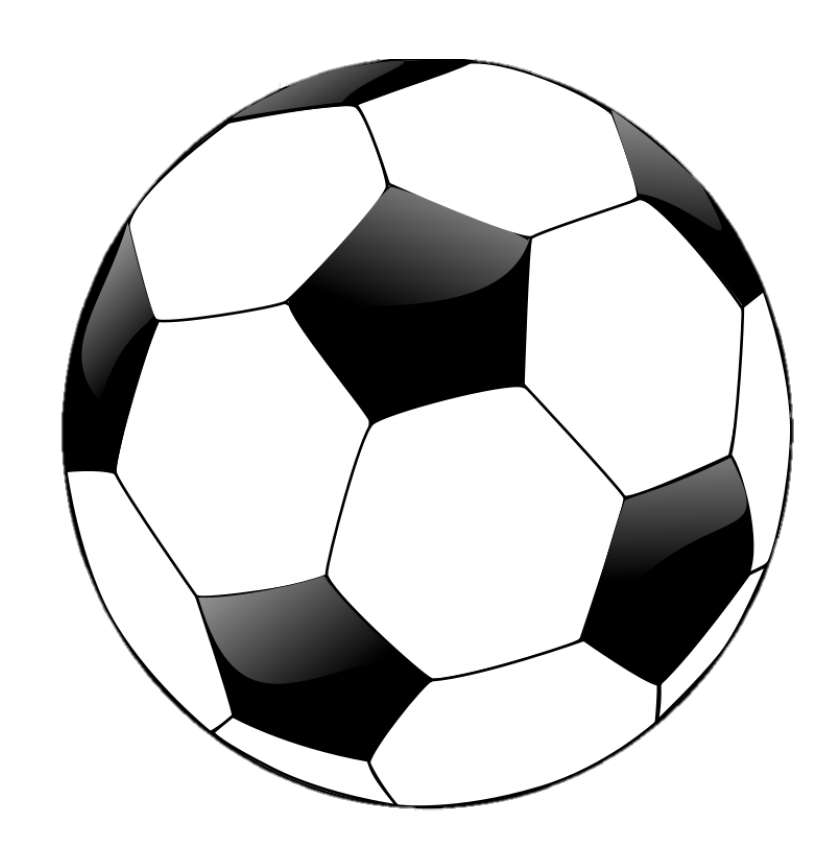 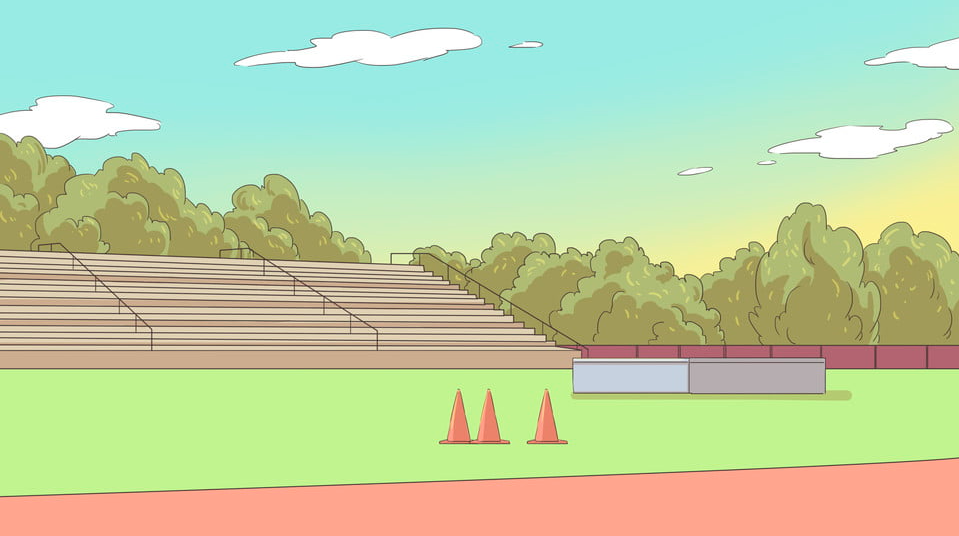 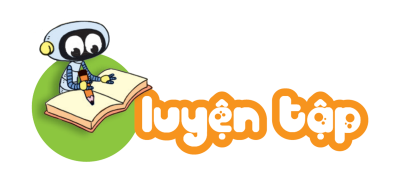 1
Chọn câu trả lời đúng.
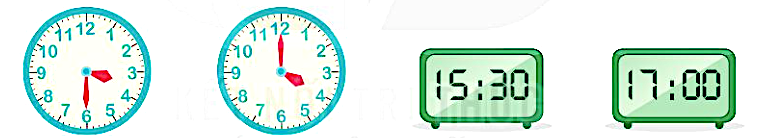 a)
M
N
E
G
Hai đồng hồ chỉ cùng giờ vào buổi chiều là:
A.   M và E		B.   M và G		C.   N và G
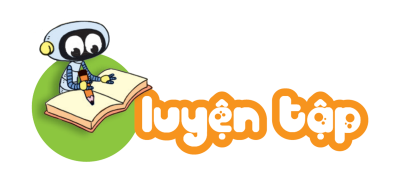 1
Chọn câu trả lời đúng.
B
b)
D
6 cm
3 cm
4 cm
A
C
Độ dài đường gấp khúc ABCD là:
A.   7 cm		B.   12 cm		C.   13 cm
( 4 cm + 6 cm + 3 cm = 13 cm )
2
Số  ?
a)                                                b)
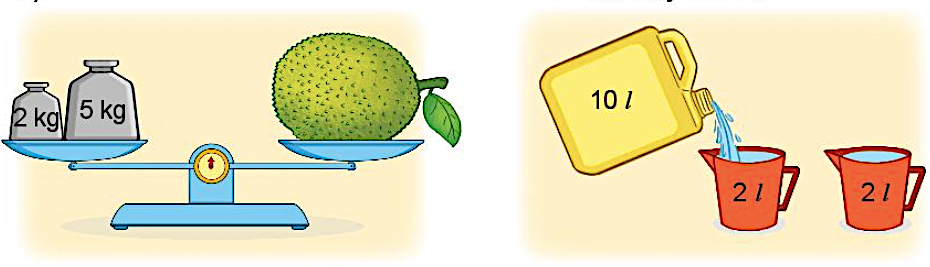 l  -       l =        l 
Trong can còn lại       l nước
+     =   =  
Quả mít cân nặng       kg
?
?
?
4
6
10
?
5
7
?
?
2
?
?
7
6
Để ủng hộ các bạn vùng lũ lụt, lớp 2A quyên góp được 83 quyển sách, lớp 2B quyên góp được ít hơn lớp 2A là 18 quyển sách. Hỏi lớp 2B quyên góp được bao nhiêu quyển sách?
4
Bài giải
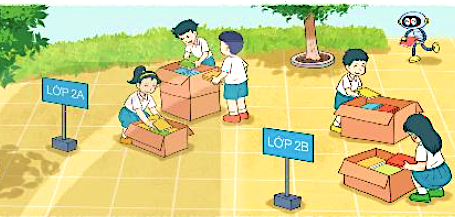 Lớp 2B quyên góp số quyển sách là:
83 - 18 = 65 (quyển)
Đáp số: 65 quyển sách.
?
4
a)
Số  ?
62
83
- 40
- 19
+ 27
- 6
+ 30
?
+ 5
?
?
27
56
43
b)
?
?
43
32
13
5
Chọn câu trả lời đúng.
Số hình tứ giác có trong hình sau là:
A.   2		B.   3		
C.   4		D.   5
2
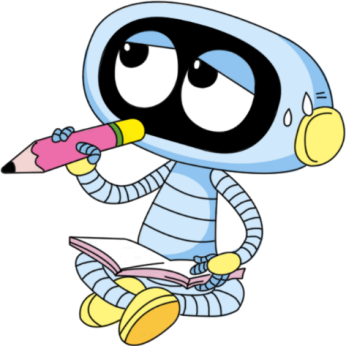 1
3
YÊU CẦU CẦN ĐẠT
1. Thực hiện được phép cộng, phép trừ trong phạm vi 100.
2. Thực hiện được phép cộng số đo với đơn vị là kg, lít.
3. Xem được giờ trên đồng hồ.
4. Tính được độ dài đường gấp khúc.
5. Giải bài toán có nội dung thực tế liên quan đến phép tính đã học.